Prediction Sets Adaptive toUnknown Covariate Shift
Hongxiang (David) Qiu

Department of Epidemiology and BiostatisticsMichigan State University, Michigan, USA

AIEE 2024
What are prediction sets?
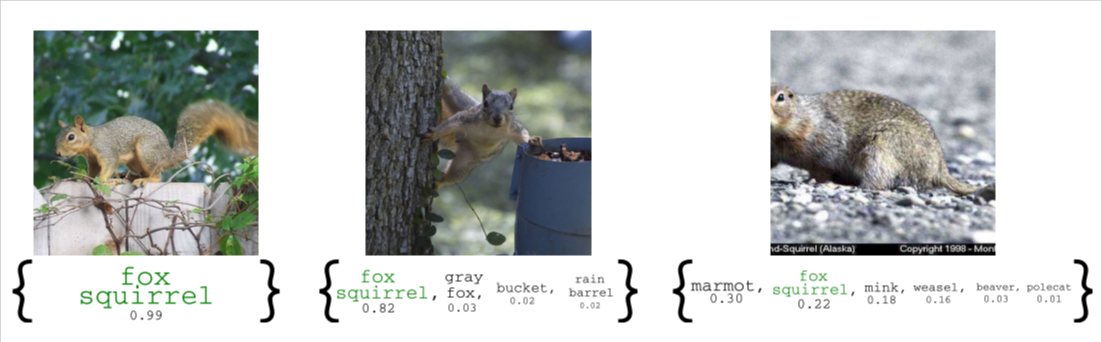 Prediction sets for image classification (Angelopoulos & Bates, 2021)
Prediction sets can quantify uncertainty of prediction models.
Prediction sets can be useful in safety-critical applications.
Formal problem setup
Review:What coverage guarantees can we achieve?
Two common coverage guarantees
How to interpret these guarantees?
infinite sequence of i.i.d. testing data
training data
train
apply
…
Repeat
Hypothetically, repeat the above procedure many times with different training data
infinite sequence of i.i.d. testing data
training data #1
train
apply
…
Repeat
Hypothetically, repeat the above procedure many times with different training data
infinite sequence of i.i.d. testing data
training data #2
train
apply
…
Repeat
Hypothetically, repeat the above procedure many times with different training data
infinite sequence of i.i.d. testing data
train
apply
…
Interpret marginal coverage and PAC
How to achieve these coverage guarantees?
For i.i.d. data, given an arbitrary algorithm to train a prediction model, inductive conformal prediction (a.k.a., split conformal prediction) can be used to construct
prediction sets achieving marginal coverage guarantee (Vovk, Gammerman & Saunders, 1999)
prediction sets achieving PAC (Vovk, 2013)
The quality of the prediction model affects the size of prediction sets, but not the coverage guarantee.
Prediction sets + covariate shift
Formal problem setup
Previous works
Can we achieve marginal coverage or PAC?
There is no nontrivial prediction set achieving marginal coverage or PAC (Qiu, Dobriban & Tchetgen Tchetgen, 2022).
Weaker alternatives: large sample size
Weaker alternatives: large sample size
Our additional contributions
Numerical experiment
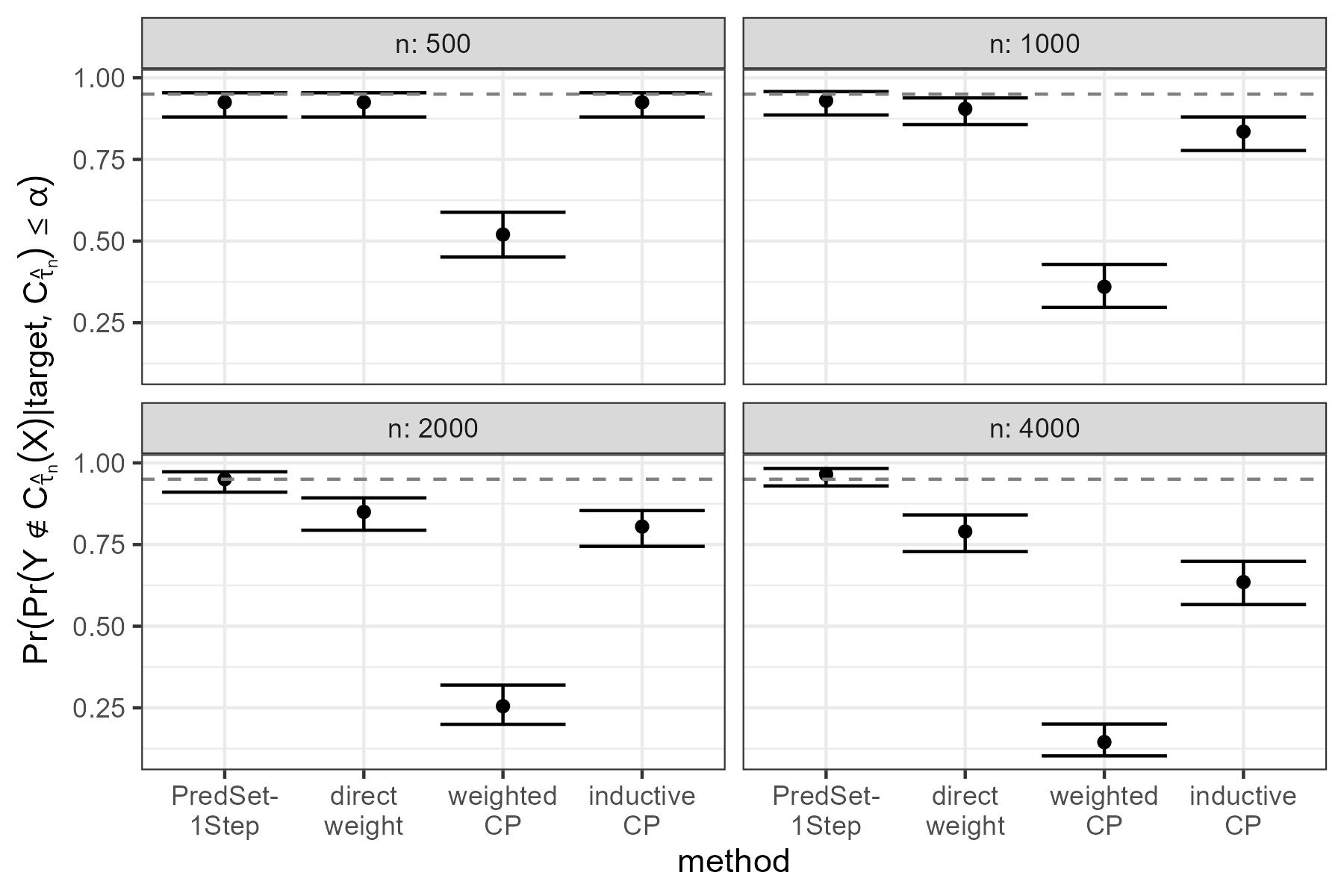 HIV risk prediction data
Acknowledgement
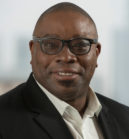 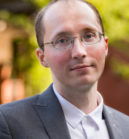 Eric Tchetgen Tchetgen
Edgar Dobriban
Funding supported by NSF, NIH and Analytics at Wharton
Paper available online
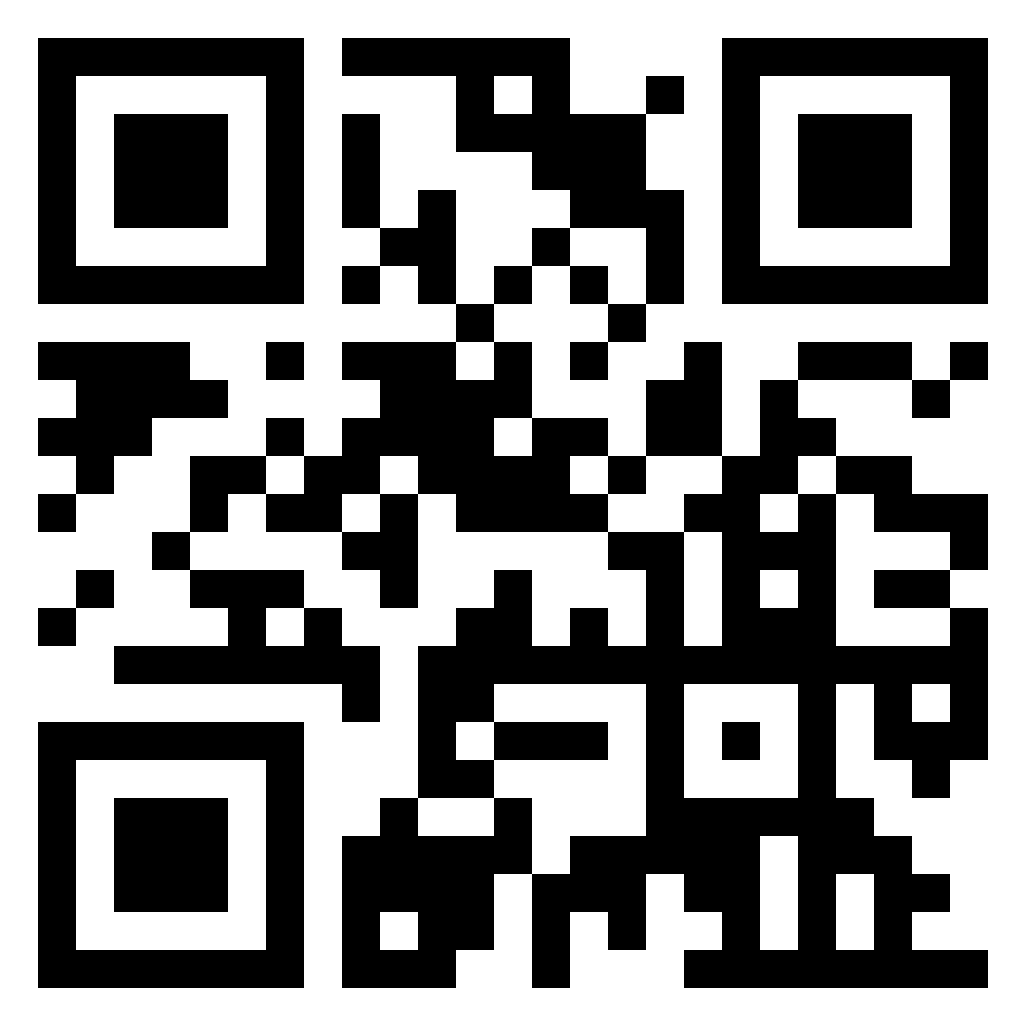 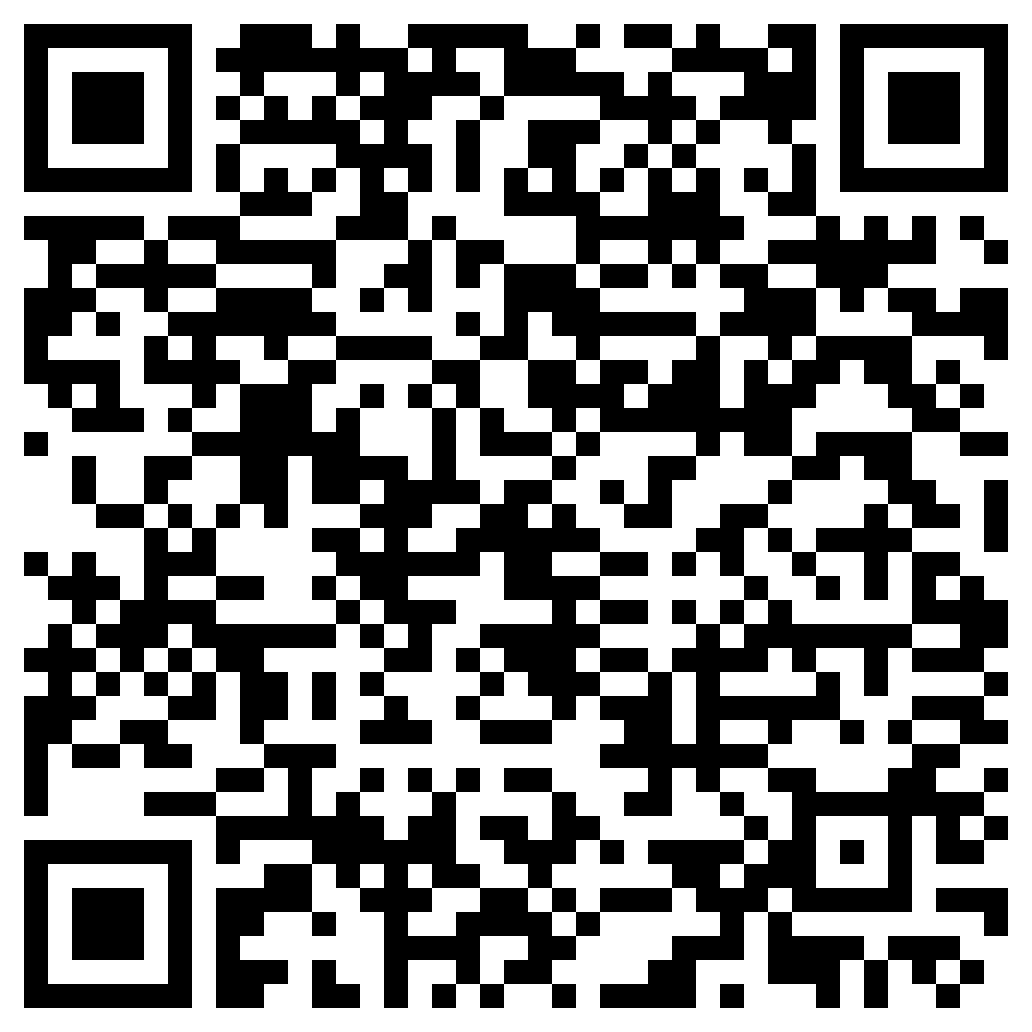 arxiv preprint
Accepted by
The Journal of the Royal Statistical Society, Series B (Statistical Methodology)
References
Vovk, V. (2013). Conditional validity of inductive conformal predictors. Machine Learning, 92(2–3), 349–376.
Vovk, V., Gammerman, A., & Saunders, C. (1999). Machine-Learning Applications of Algorithmic Randomness. Sixteenth International Conference on Machine Learning, 444–453.
Qiu, H., Dobriban, E., & Tchetgen Tchetgen, E. (2022). Prediction Sets Adaptive to Unknown Covariate Shift. arXiv Preprint arXiv:2203.06126v5.
Yang, Y., Kuchibhotla, A. K., & Tchetgen Tchetgen, E. (2022). Doubly Robust Calibration of Prediction Sets under Covariate Shift. arXiv Preprint arXiv:2203.01761v1.
Impossibility of nontrivial prediction sets with marginal or PAC coverage under unknown covariate shift
Impossibility of nontrivial prediction sets with marginal coverage or PAC
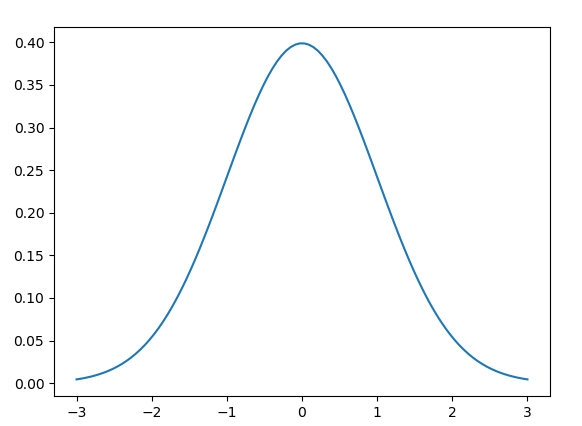 Impossibility of nontrivial prediction sets with marginal coverage or PAC
Overview of proposed method PredSet-1Step
Overview of proposed method PredSet-1Step
Why is our estimator better?
Idea behind 1-step correction
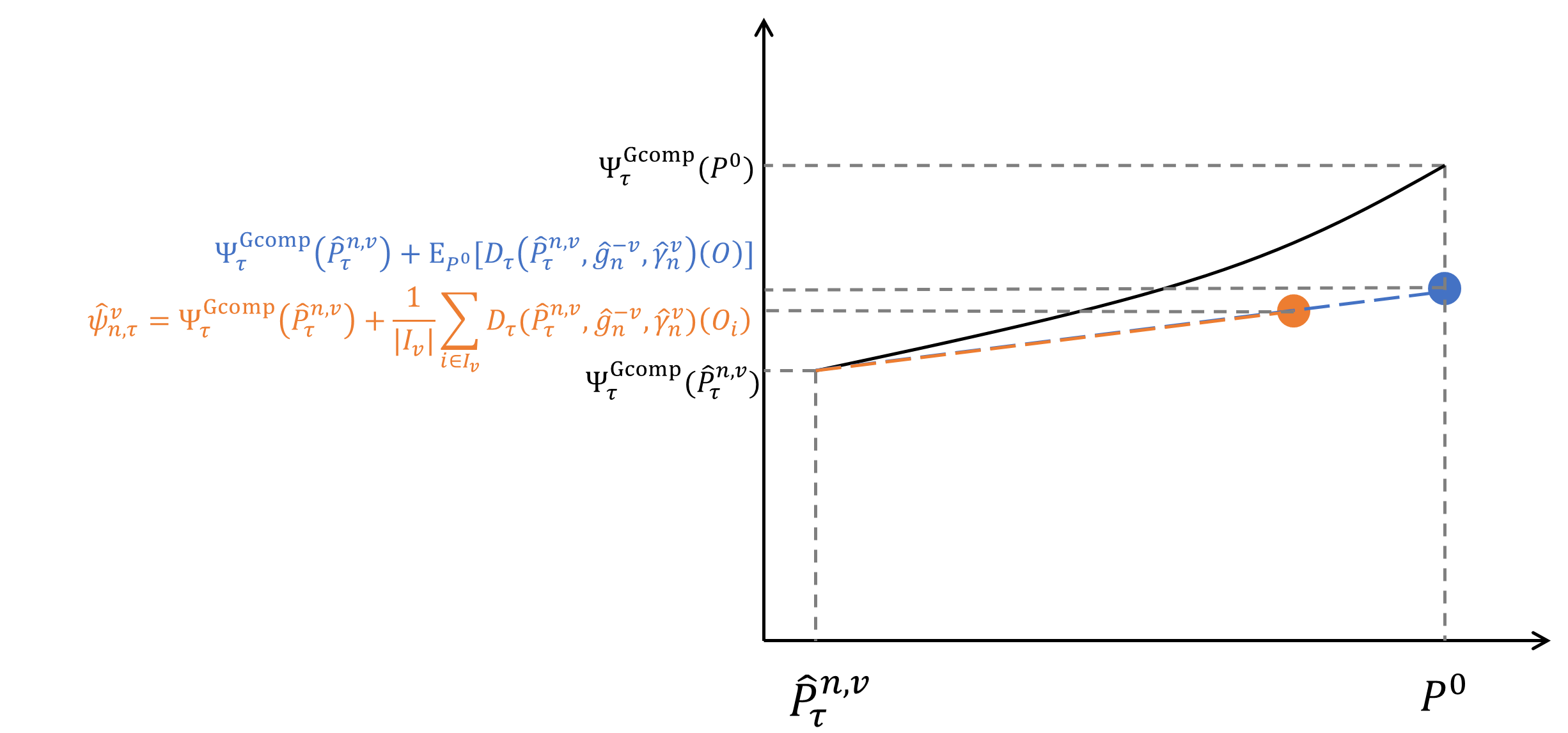 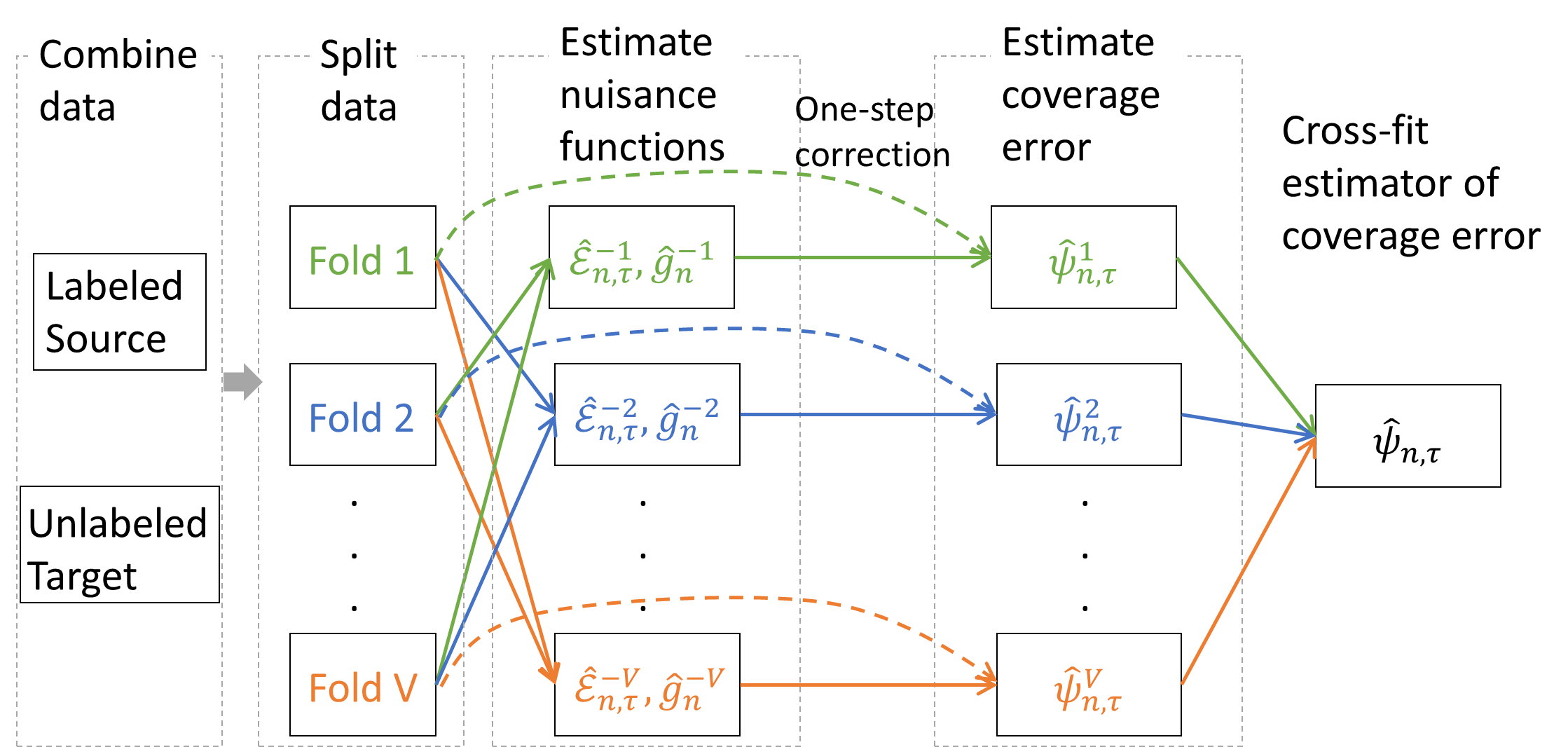 Overview of proposed method